WGI WorlD Championships
Hernando Indoor Percussion
Dayton, OH – April 9-12, 2025
Travel info
Bus and Luggage
We are taking a school bus like last year. Space is extremely limited
We will have a luggage van
1 suitcase per person. Carry-on bags should be small
Hotel: Hampton Inn & Suites Springboro/Dayton South
25 Greenwood Ln, Springboro, OH 45066
Located a little closer to Dayton
Surrounded by restaurants (Chipotle, Waffle House, fast food, Etc.)
Plenty of hotels nearby to stay close to the students
Map
Overview map of Daytonand cincinnati
View Here
Performance Venues
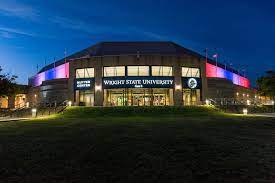 Wright State UniversityNutter Center
PSO Prelims Performance Venue
3640 Colonel Glenn Hwy, Dayton, OH 45324
Video Walk-Through
Thursday, April 10, 2025
Morning/Afternoon
Break
Afternoon/Evening
Map
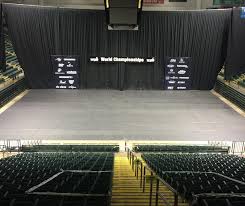 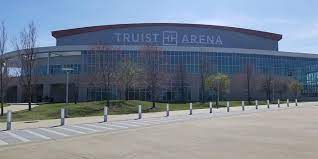 Truist Arena AtNorthern Kentucky University
PSO Semi-Finals Performance Venue
500 Louie B. Nunn Dr, Highland Heights, KY 41099
Video Walk-Through
Friday, April 11, 2025
Morning
Break
Afternoon/Evening
Map
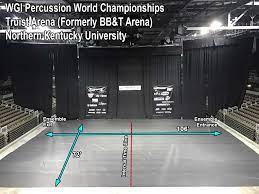 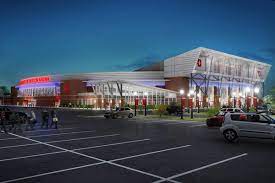 University of Dayton Arena
PSO Finals Performance Venue
1801 S. Edwin C. Moses Blvd, Dayton, OH 45417
Video Fly-Over
FACING THE BEAST
Saturday, April 12, 2025
Morning
Map
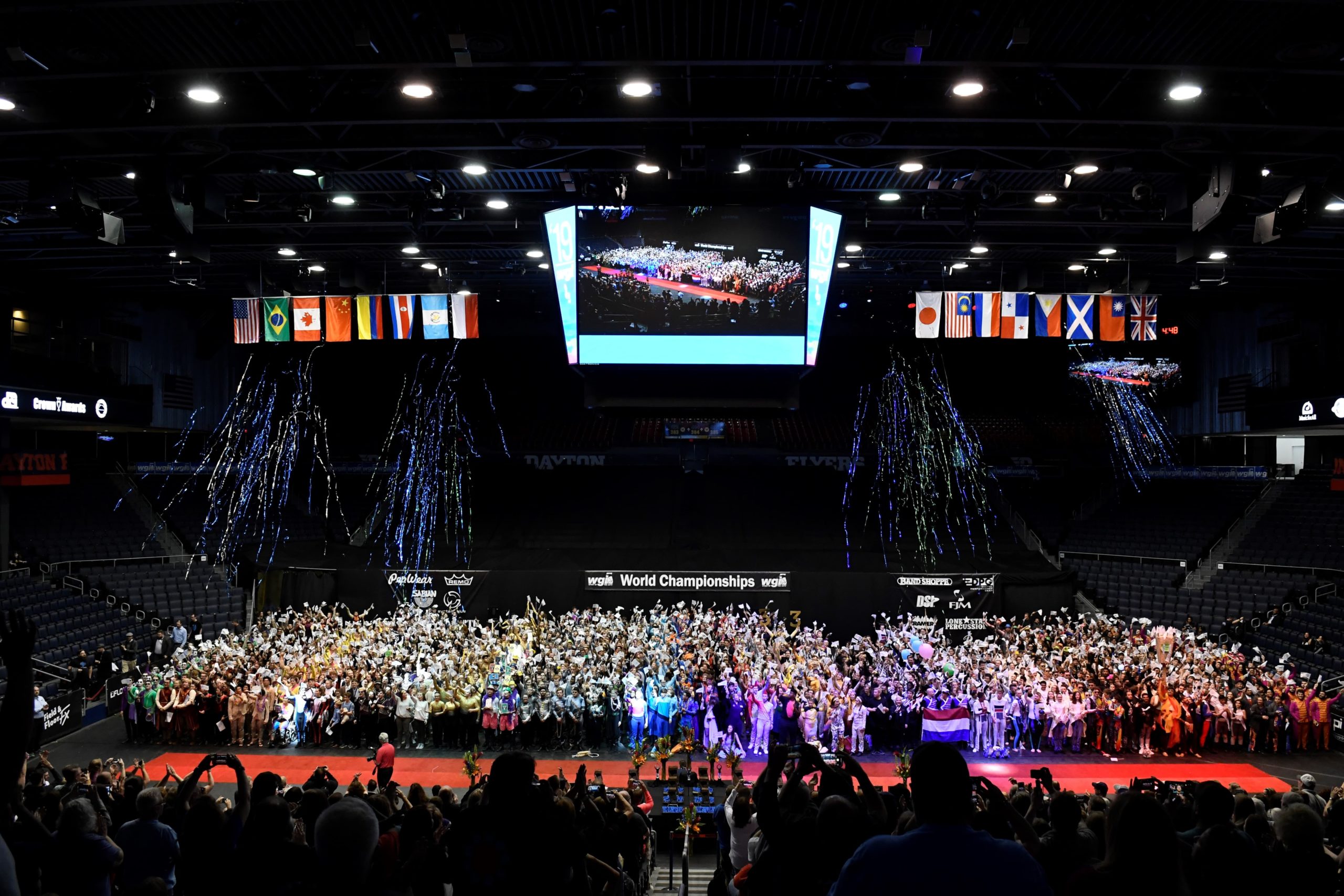 Schedules and Itinerary
Performance Schedules
Prelims performance times are randomly assigned
Groups are placed into several rounds (10-12 groups each)
57 groups as of now
Morning-Afternoon / Break for Concert Class / Afternoon-Evening
Semis performance times are based on Prelims
Groups perform in 2 rounds
24 groups advance to Semis
Morning-Afternoon
Finals performance times are based on Semis
Groups perform in 1 round
15 groups advance to Finals
Morning
Look HERE for future changes and details
2025 Wgi WorlD ChampionshipsRough Draft Itinerary
Group needs
The Ways You Can Help!
Donations
Chips
Cookies
Grab-N-Go Breakfast Items
We might have to leave before hotel breakfast is open
Gatorade
Bottled Water
Might need weather-related items (hot hands if it is cold)
Needs from family/friends
Assist moving equipment if needed
Assist feeding students if needed
Other unexpected help as needed
Please be flexible
Most aspects of our schedule are out of our control
We will communicate every way that we can
Slack (for students)
Website
Band App
How to prepare
Packing
Some items will be loaded on the truck, some in the van, and some in carry-on bags (space is super limited)
The truck will not go with us to every location, and we won’t always have time to get in the van. Please make sure you have the correct items on the bus with you in your carry-on.
Please make sure you check the daily schedule to know what to pack and where to put it for each day
Be prepared to be flexible. Plans will change. We will give as many details as we can when we have them.
What to pack
Carry-On Items:
Snacks
Drinks (Screw-top lids)
Practice clothes for Nashville
Performance clothes and a change of clothes on show days
Phone charger
Money for meals and merch
Pillow / Blanket
In the Van:
One medium suitcase per person
Clothes to start the day
Toiletries
Anything else you usually need for hotel stays

****DON’T BRING ANYTHING AGAINST SCHOOL REGULATIONS****